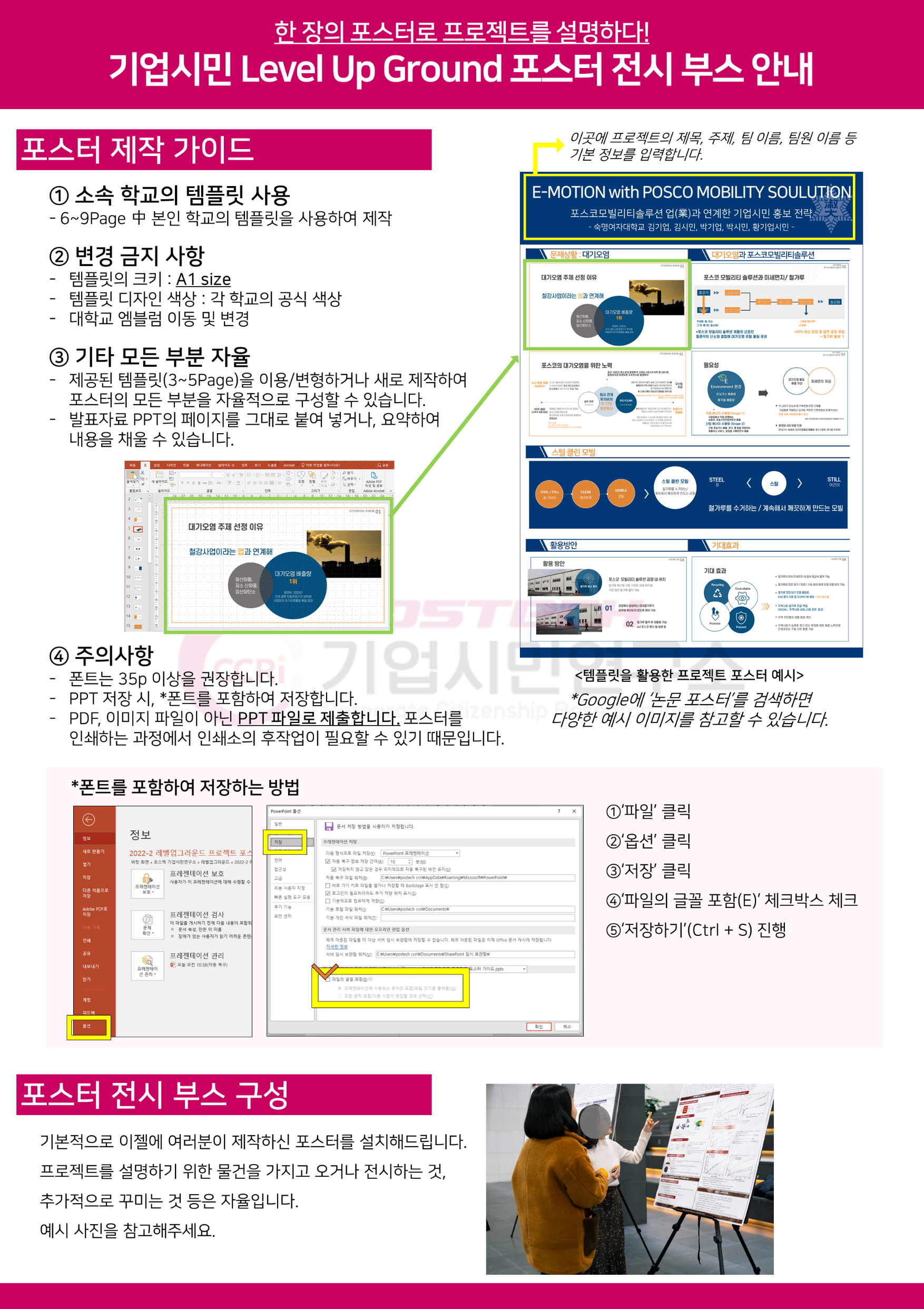 ＥＳＧ
본 파일
제공된 템플릿을 이용/변형하거나 새로 제작하여 
포스터의 모든 부분을 자유롭게 구성할 수 있습니다.
발표자료 PPT의 페이지를 그대로 붙여 넣거나,
요약하여 내용을 채울 수 있습니다.
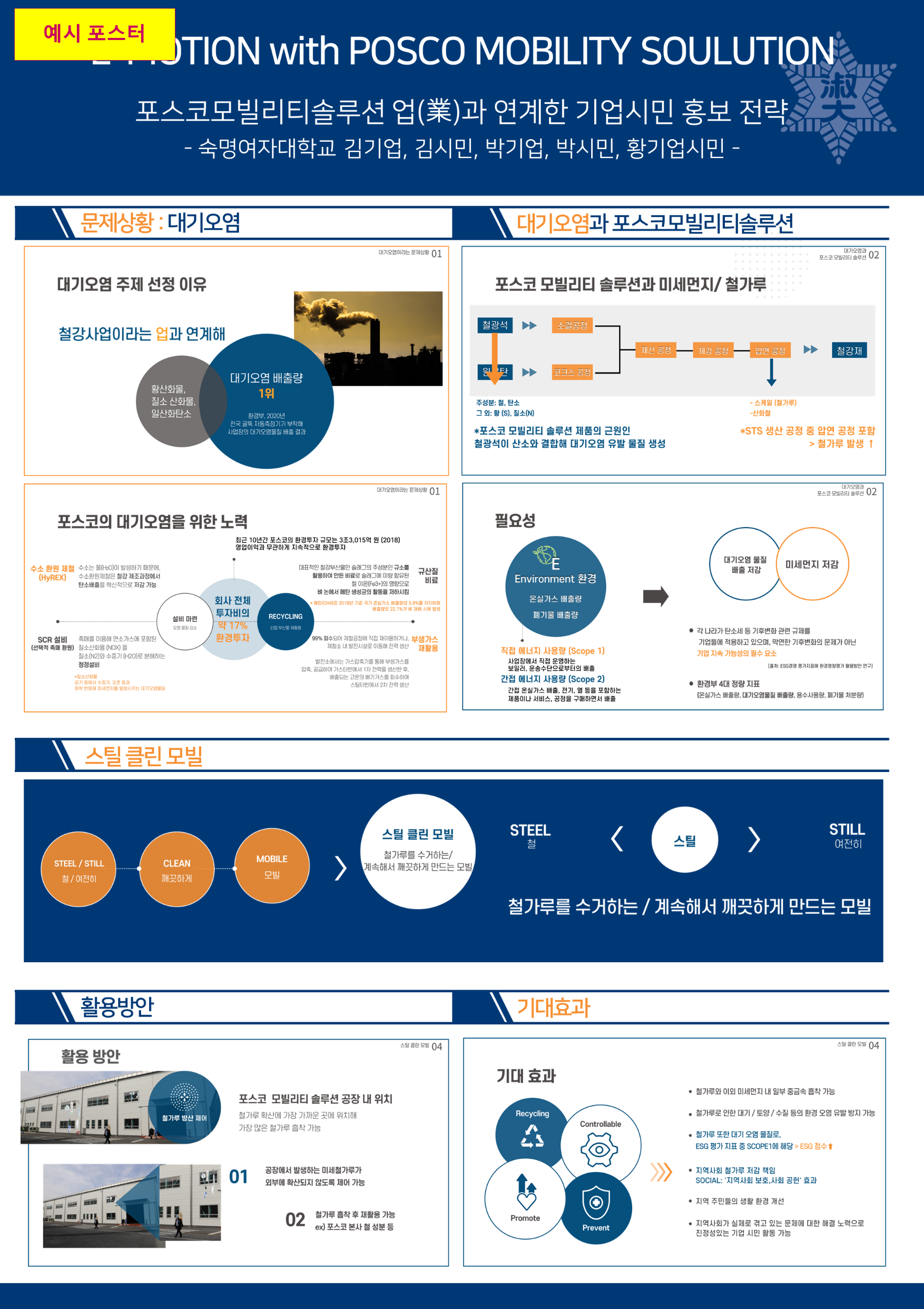 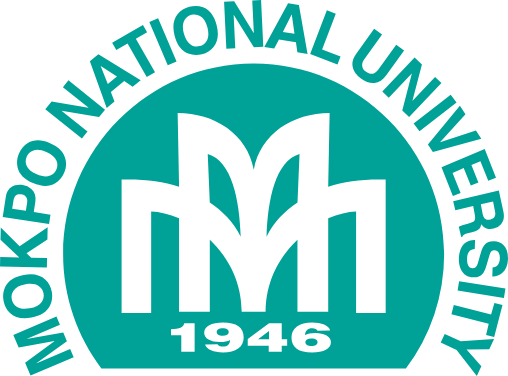 [프로젝트 제목]
[프로젝트 주제]
[팀 이름 / 팀원 이름]
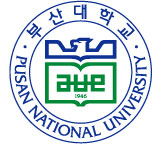 [프로젝트 제목]
[프로젝트 주제]
[팀 이름 / 팀원 이름]
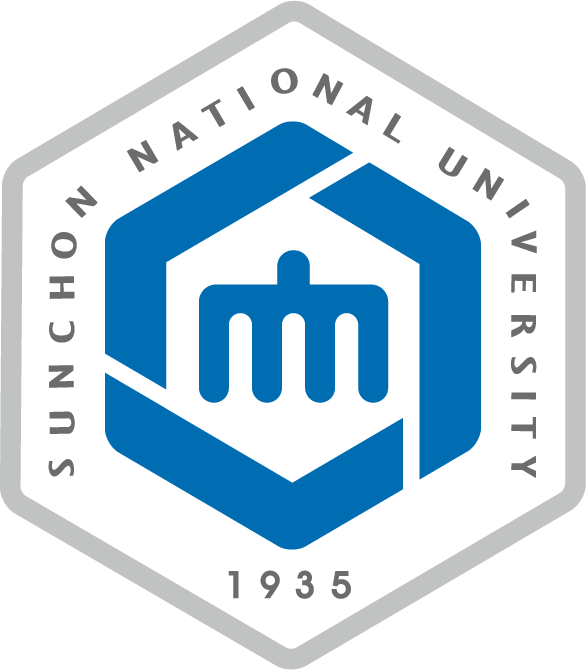 [프로젝트 제목]
[프로젝트 주제]
[팀 이름 / 팀원 이름]
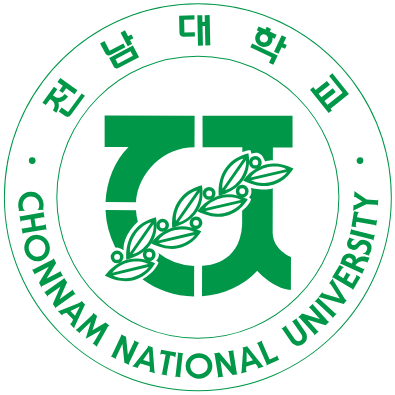 [프로젝트 제목]
[프로젝트 주제]
[팀 이름 / 팀원 이름]
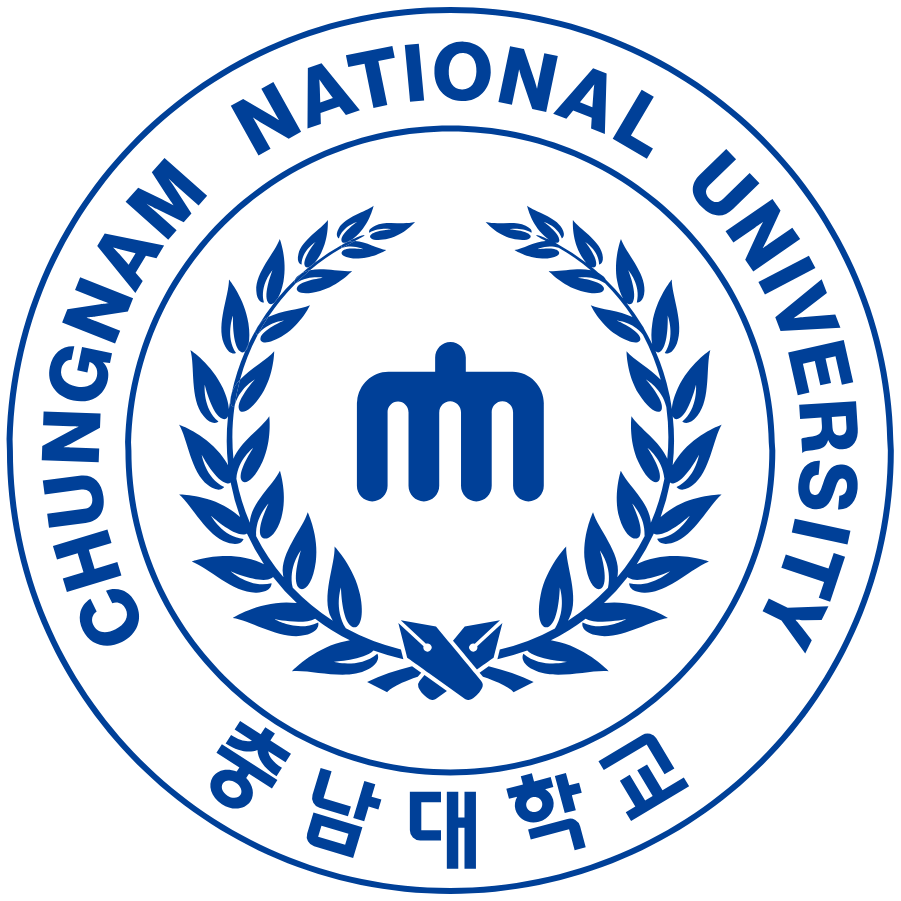 [프로젝트 제목]
[프로젝트 주제]
[팀 이름 / 팀원 이름]
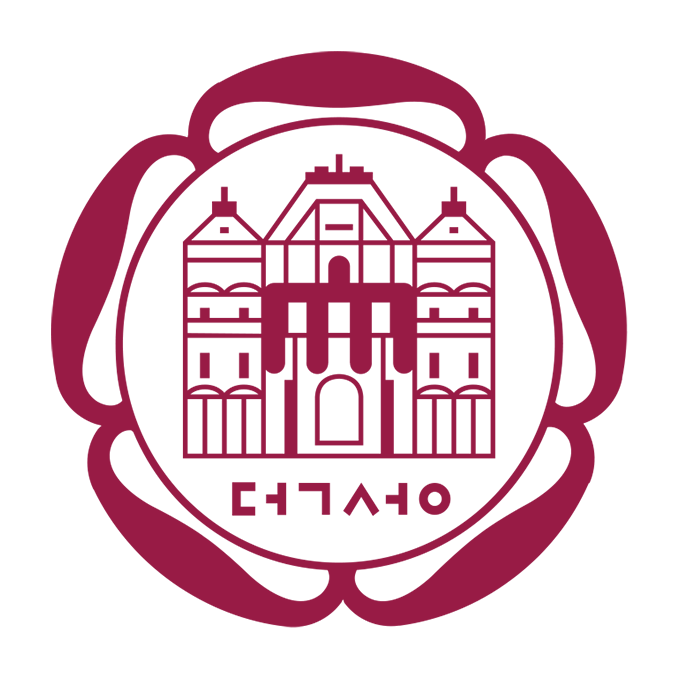 [프로젝트 제목]
[프로젝트 주제]
[팀 이름 / 팀원 이름]
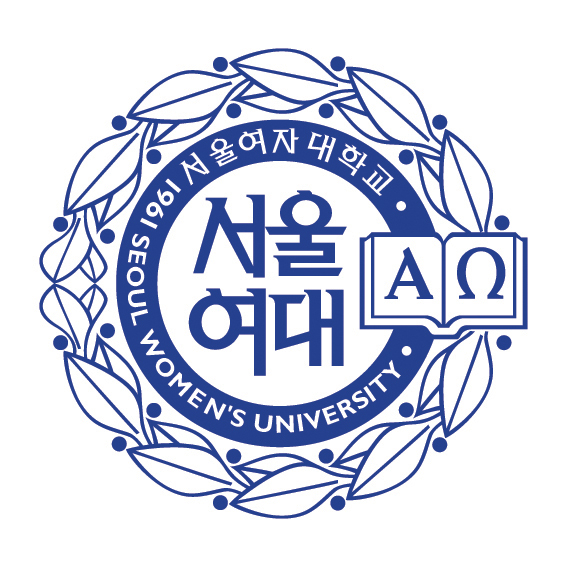 [프로젝트 제목]
[프로젝트 주제]
[팀 이름 / 팀원 이름]
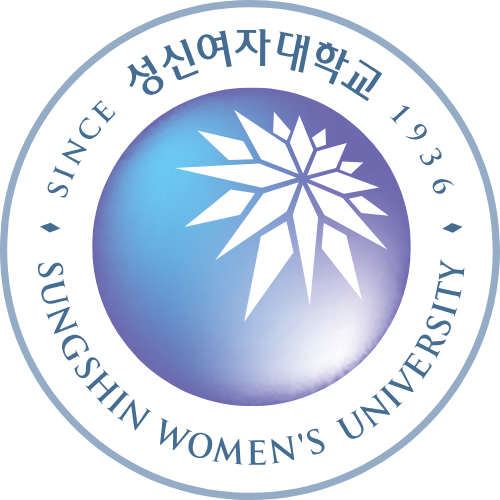 [프로젝트 제목]
[프로젝트 주제]
[팀 이름 / 팀원 이름]
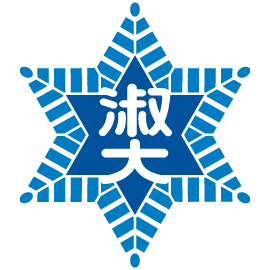 [프로젝트 제목]
[프로젝트 주제]
[팀 이름 / 팀원 이름]
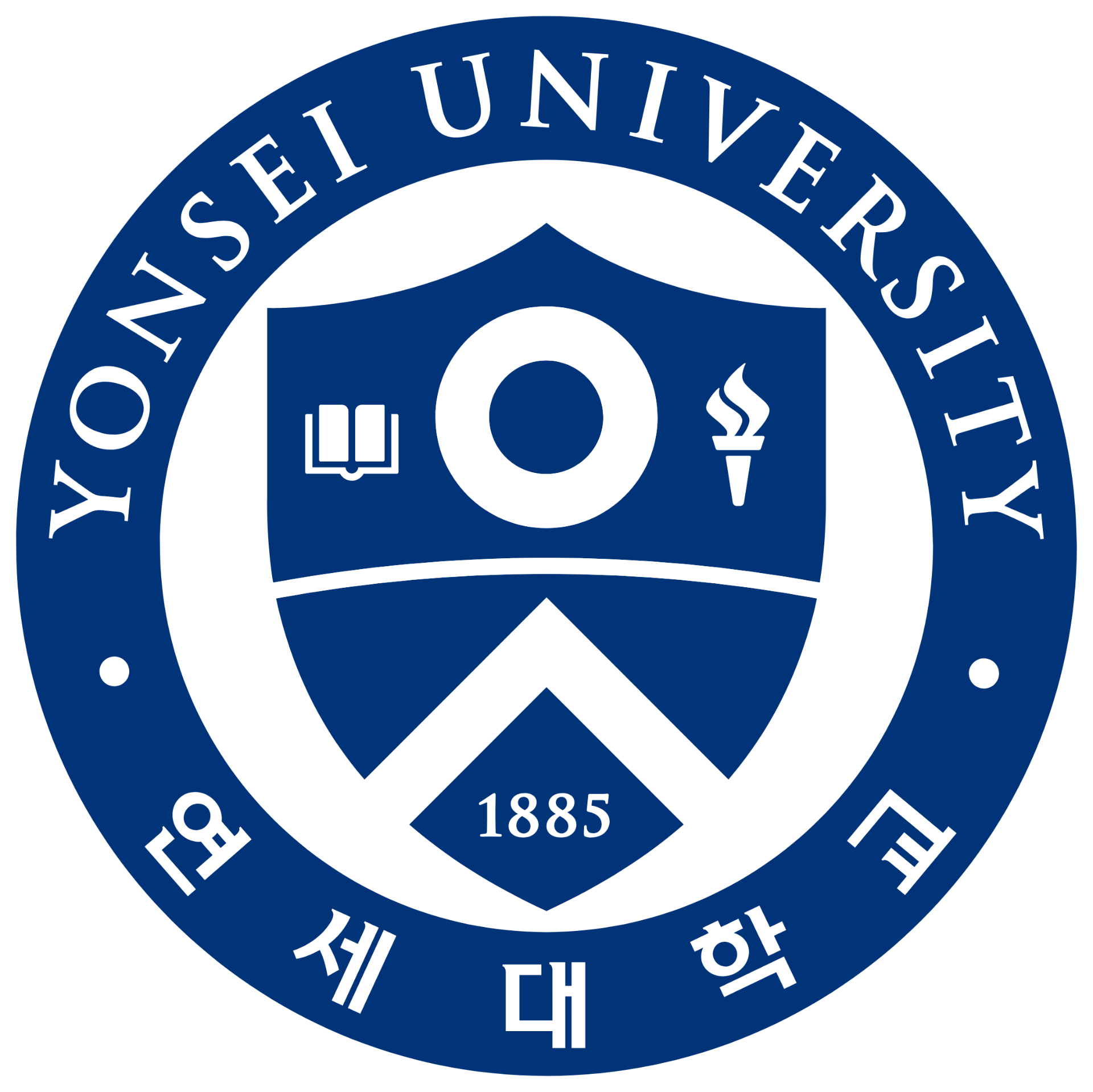 [프로젝트 제목]
[프로젝트 주제]
[팀 이름 / 팀원 이름]
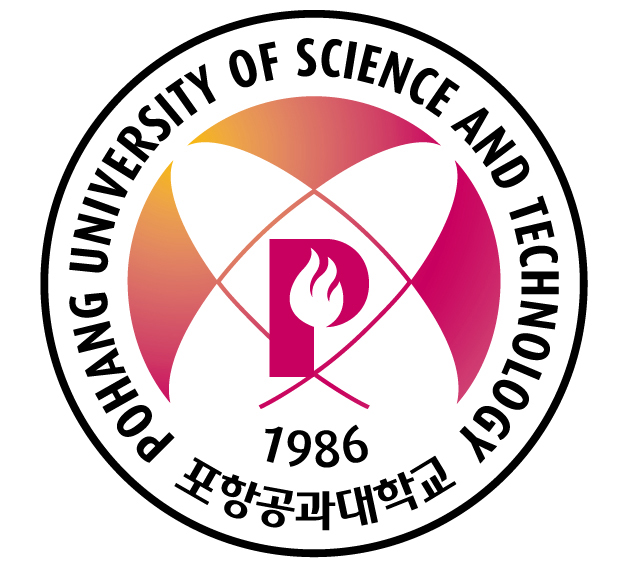 [프로젝트 제목]
[프로젝트 주제]
[팀 이름 / 팀원 이름]
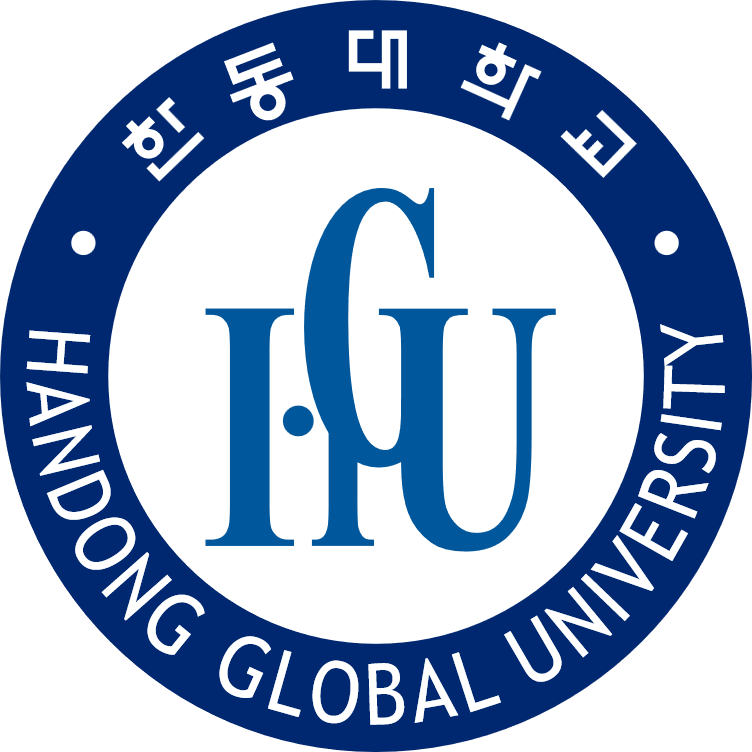 [프로젝트 제목]
[프로젝트 주제]
[팀 이름 / 팀원 이름]
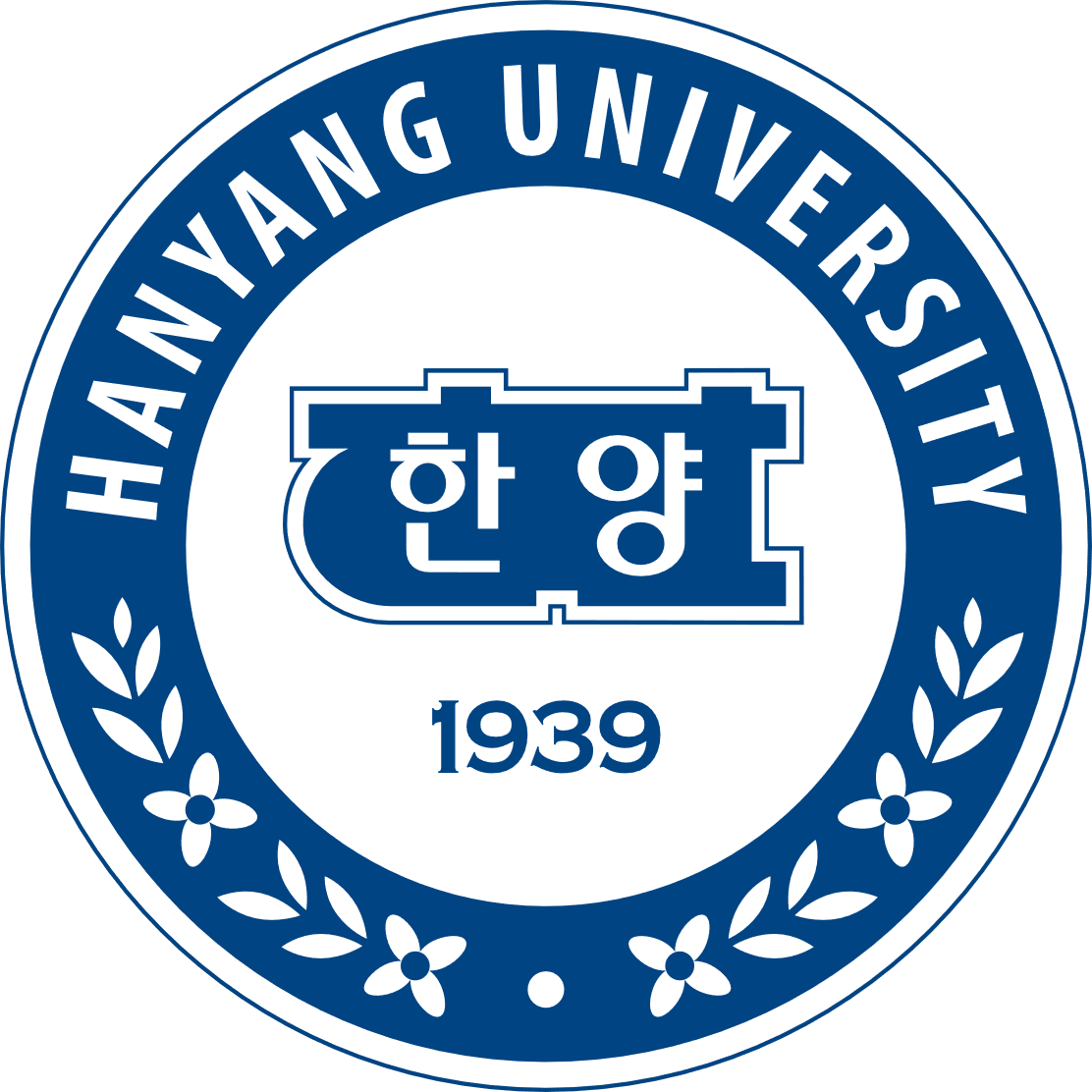 [프로젝트 제목]
[프로젝트 주제]
[팀 이름 / 팀원 이름]